К 40-летию присвоения школе №3 имени Героя Советского Союза  М.Ерохина
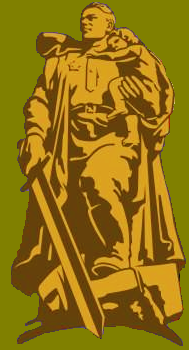 Шагнувший в бессмертие…

Руководитель музея МБОУ СОШ №3 г.Новошахтинска  Щербакова Т.И.
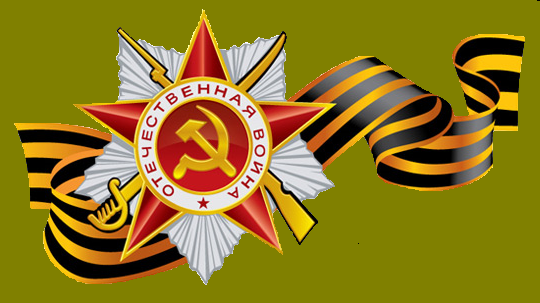 Родина наша –колыбель героев
Тысячи соотечественников проявили личное мужество и стойкость, непреклонную волю к победе в бою и труде, неиссякаемую любовь к Родине.
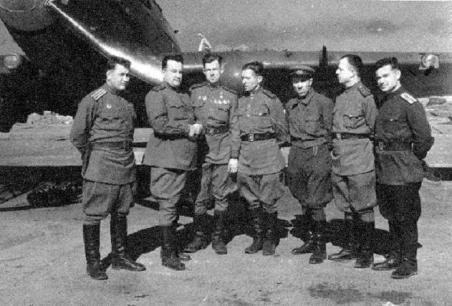 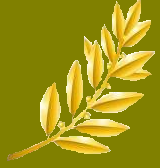 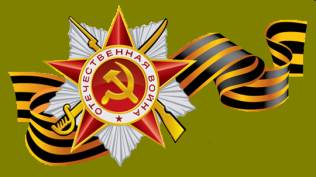 Наши земляки- Герои Советского Союза
С момента учреждения в 1934 году высшего звания Героя Советского Союза свыше 12000 Героев прославили нашу Родину. Из них 10 человек- жители Новошахтинска: 
 Ф.В. Прокофьев, В.Г. Карпенко,
 И.Г. Вернигоренко, Л.Л. Стромкин, К.И. Коршунов, В.И. Смоляных, Н.Г. Кострюков, Г.Ф. Ивин,
 М.Г. Ерохин, П.С. Дернов.
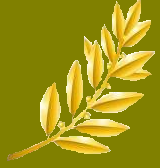 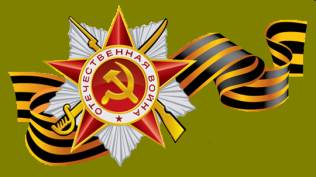 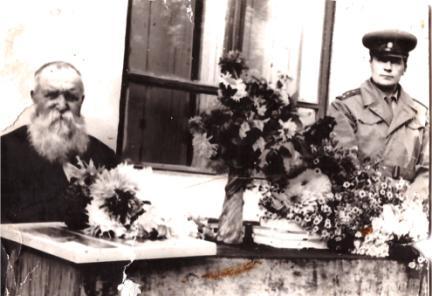 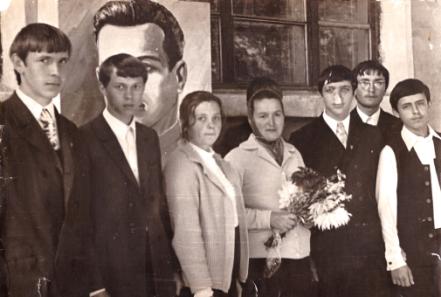 Отец М.Ерохина Григорий Егорович на школьном празднике
Сестра М.Ерохина Анна с учениками школы
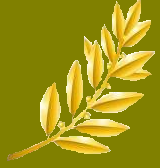 Память о Герое помнят школьники всех последующих поколений.
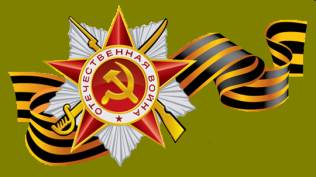 МБОУ СОШ № 3 имени Героя Советского Союза Михаила Григорьевича Ерохина
Это имя было присвоено в 1972 году.
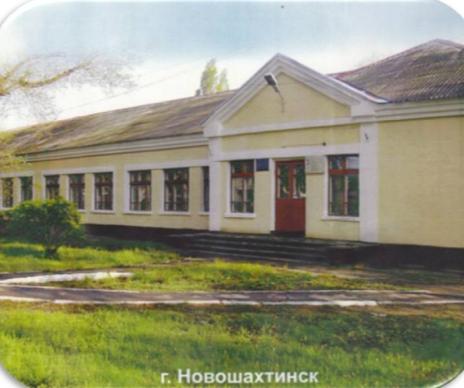 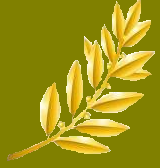 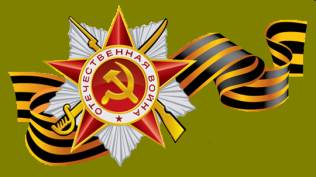 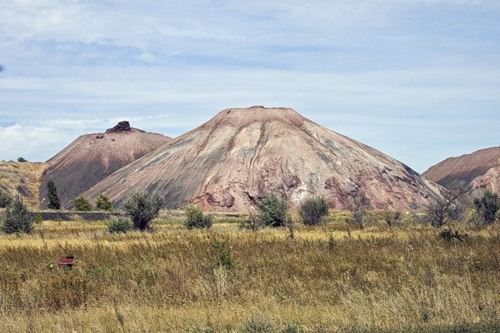 Приезд на Несветай
12 декабря 1923 года в казачьем хуторе Серебряный Морозовского района Ростовской области в семье Ерохиных Григория Егоровича и Евдокии Егоровны родился первенец, названный Михаилом. В 1934 году семья переехала на Несветай (ныне город Новошахтинск), спасаясь от ссылки в Сибирь. Отец устроился работать на строящуюся шахту «Западная-Капитальная».
Детские годы Героя
Михаил поступил в школу №11,а затем в №3, которую закончил в 1941 году. Он помогал родителям воспитывать четырех младших сестер, работал на полях пригородного совхоза, был смелым, добрым, отзывчивым мальчишкой .
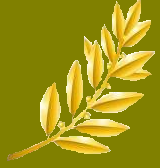 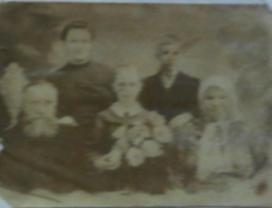 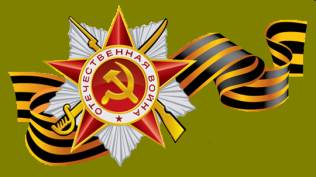 Летите, голуби, летите..
Рос как все сверстники: играл в футбол, ходил на рыбалку, озорничал. У него было много друзей, один из них Степан Федорович Танский, проживающий в пос.Западном. Их самым главным увлечением были голуби, которыми по сей день занимается Степан Федорович в память о друге.
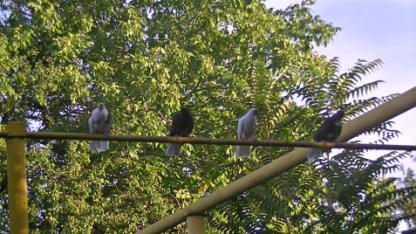 Для вас нигде преграды нет..
Свободолюбивый нрав этих птиц всегда привлекал внимание Михаила  и его друга, впоследствии участника войны .Им нравились голуби, легко парящие в воздухе.
фото
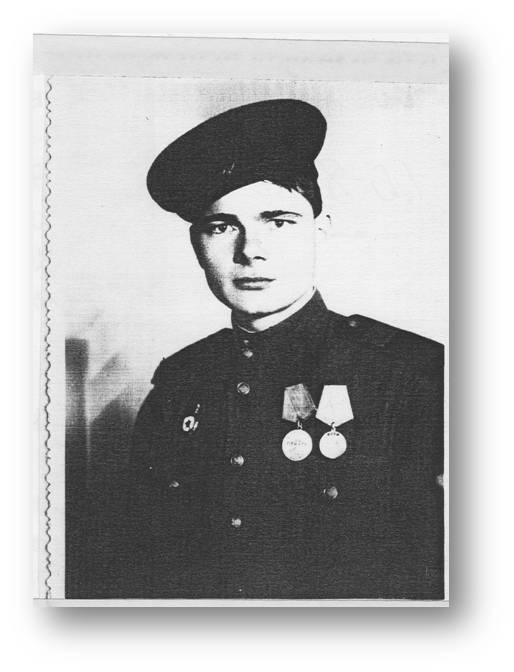 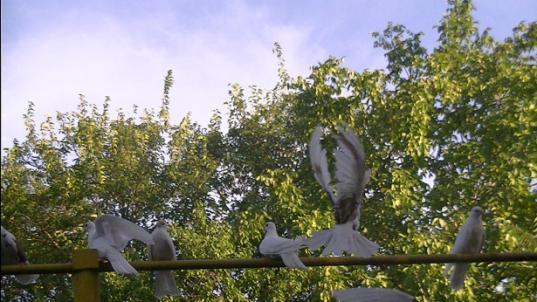 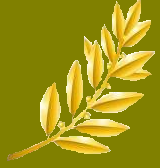 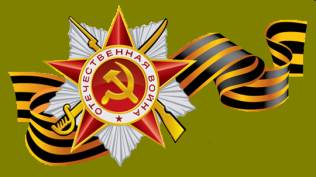 С.Ф. Танский          и         его голуби
Уходили мальчики…
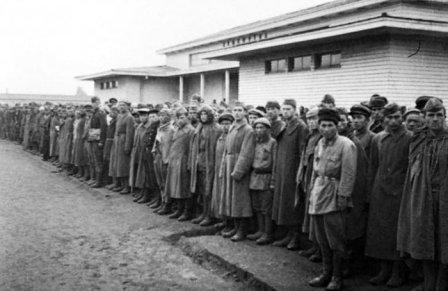 Разведчик взвода
Михаил ушел на фронт разведчиком взвода пешей разведки 955-го стрелкового полка 309-й Пирятинской стрелковой дивизии 43-й армии. Сражался на Воронежском и 1-м Украинском фронтах. Принимал участие в Курской битве, в освобождении Левобережной Украины.
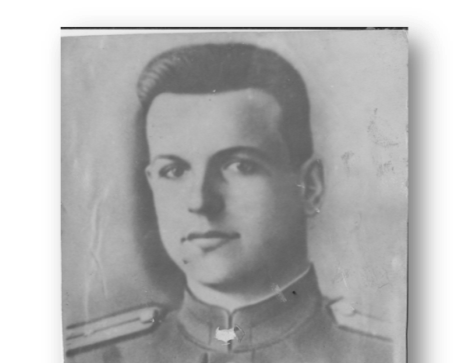 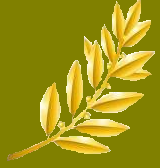 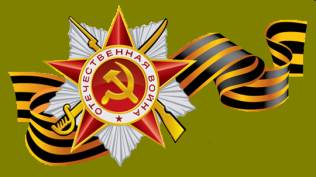 Письма домой
В его  военных письмах домой такие строки:«..Соскучился я по дому, снится мне наша улица Грессовская и вы, дорогие папа и мама. Как там мои сестренки?». А в конце письма: « Я ни в чем не нуждаюсь. Воюю».
Ул.Грессовская. 2012г.
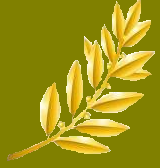 Письмо Ерохина
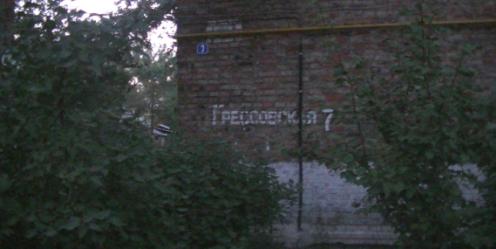 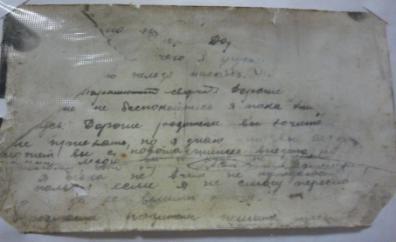 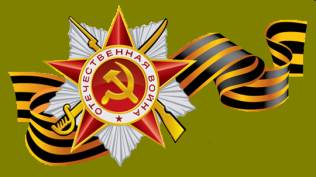 1943 год. Ожесточенная битва за Днепр.
Во время штурма солдаты получили задание: «В ночь с 21 на 22 сентября 1943года переправиться на правый берег Днепра, разведать ситуацию и фот взять противника в плен».Здесь М.Ерохин совершил подвиг.
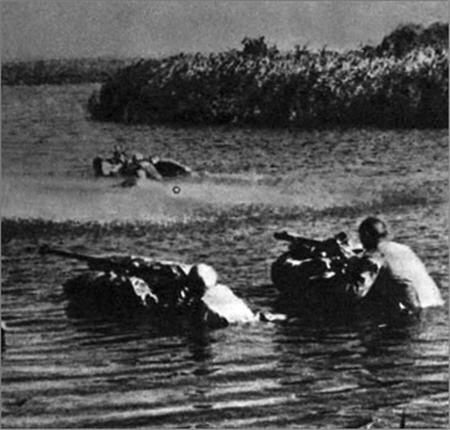 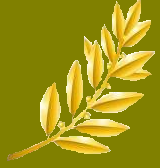 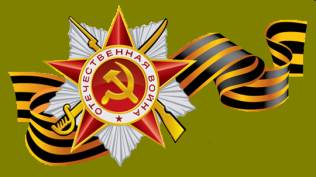 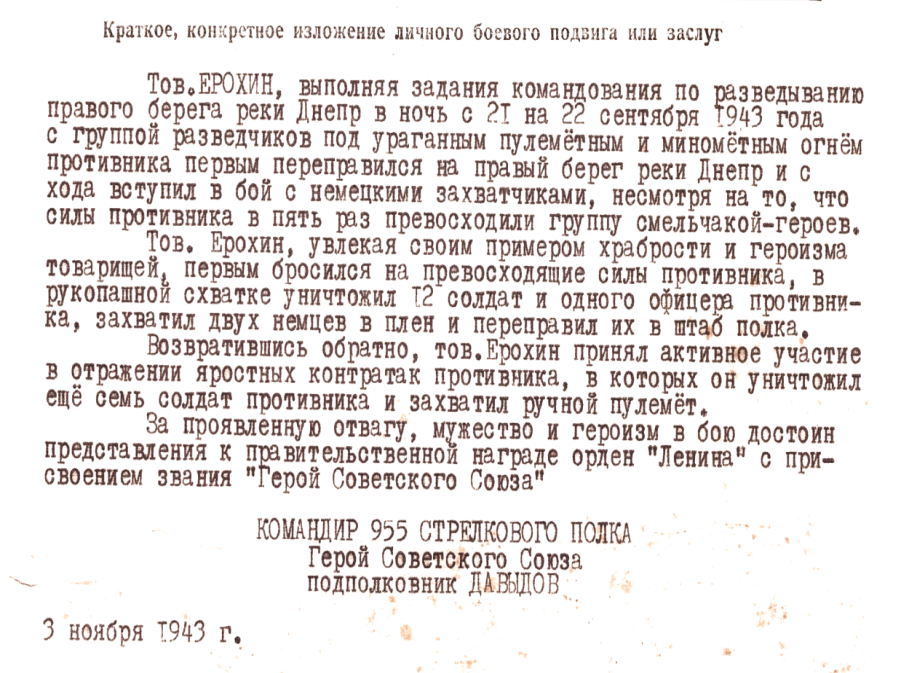 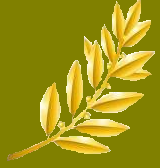 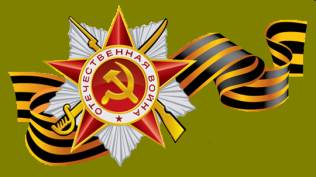 Памятник Герою
10 ноября1943 года, в бою за деревню Монастырек  Михаил  Григорьевич Ерохин был убит. Через многие годы красные следопыты установили, что Михаил похоронен в братской могиле поселка Ржищев Киевской области.
Сестра М.Ерохина Валентина у могилы брата
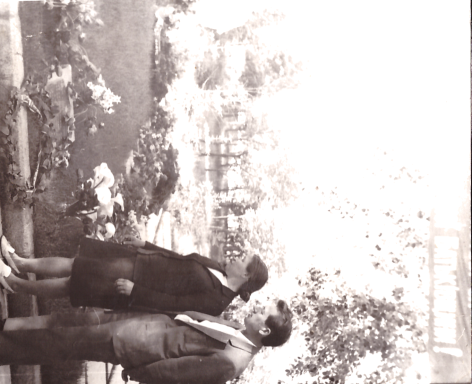 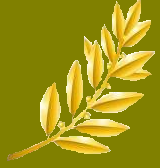 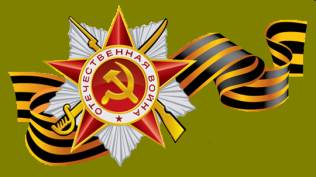 Герой Советского Союза
23 октября 1943 года М.Ерохину было присвоено  высокое звание Героя Советского Союза с вручением ордена Ленина и медали «Золотая Звезда» (посмертно). После войны в августе 1948 года родители Михаила  получили  Письмо и  Грамоту  Президиума  Верховного Совета СССР.
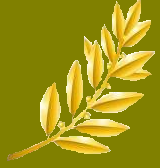 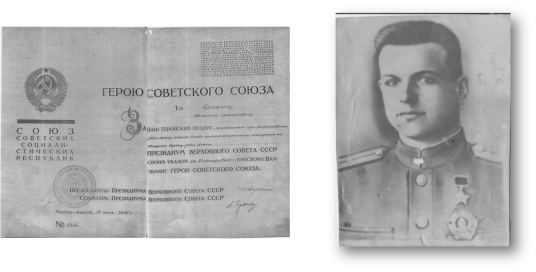 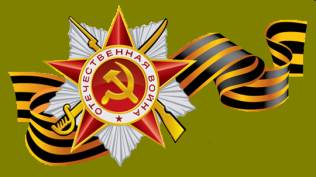 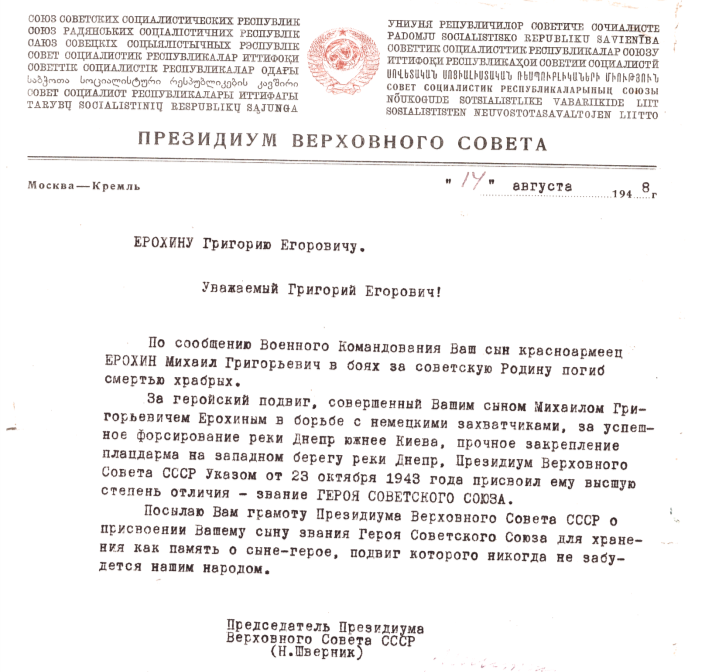 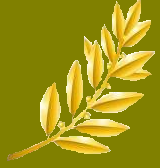 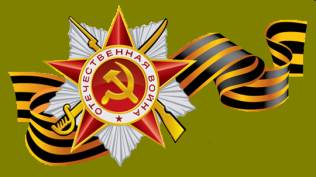 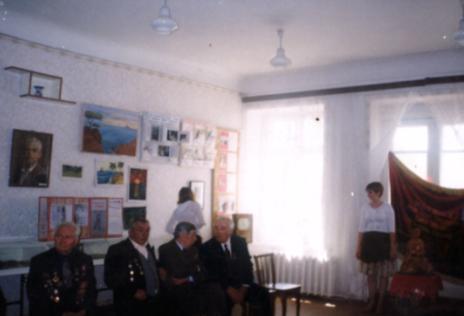 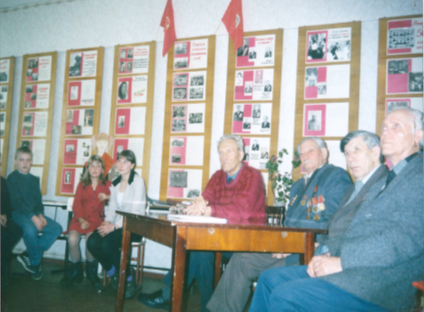 Встреча с ветеранами поколения 21 века
Его имя носит улица в поселке Западном.
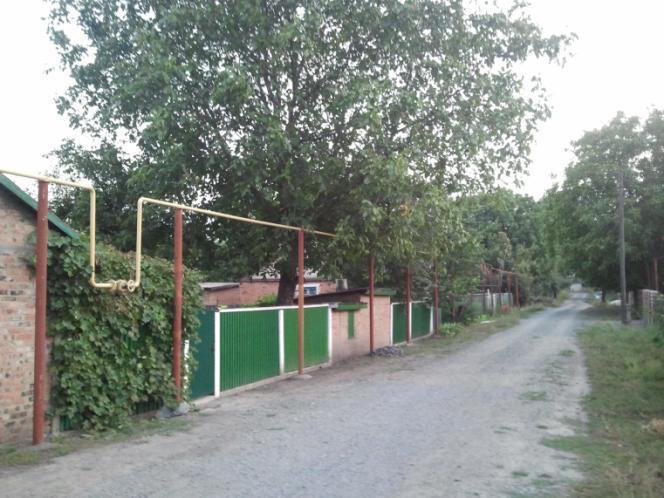 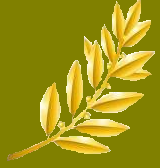 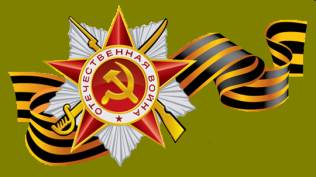 Скульптура И.Гилко «М.Ерохин»
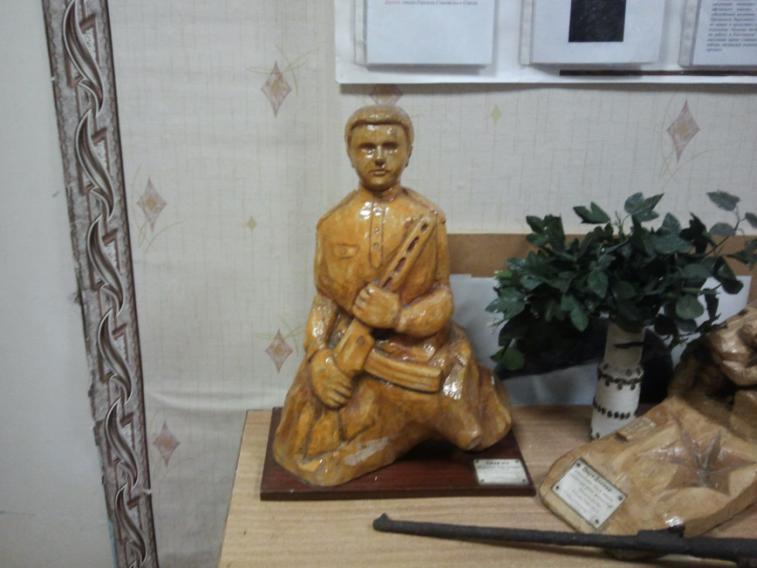 Поклонимся великим тем годам
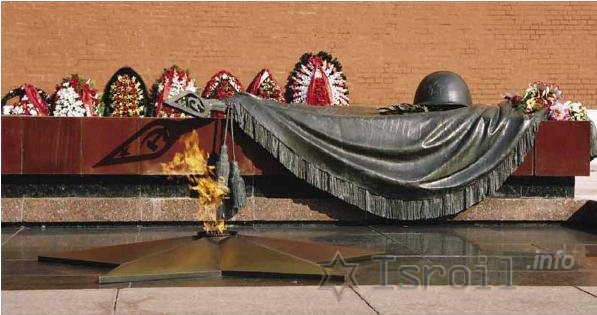 Источники информации:
1. Грамота о присвоении М.Ерохину звания Героя Советского Союза.
2 .Очерк  А.Телеса о Ерохине.
3 .Газета «Знамя шахтера».
4. Документы Ерохина.
       5 .Сайт: http://pedsovet.su/
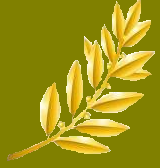 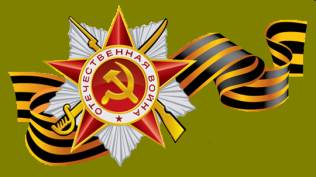